Комунікативістика та основні засади її розвитку
Історія вивчення МК
1. Основні підходи до вивчення МК.
2.Американська комунікативістика (перша половина ХХ ст.)
3. Технократична модель МК.
4. Функціональний аналіз МК.
5. Критичні теорії МК.
1. Основні підходи до вивчення МК
МК вивчалася в річищі різноманітних соціологічних і філософських теорій масового суспільства.
Масове суспільство                     модернізація
1. Основні підходи до вивчення МК
Основні компоненти процесу модернізації:
формування капіталістичної ринкової економіки;
індустріалізація, 
урбанізація, 
секуляризація,
1. Основні підходи до вивчення МК
Основні компоненти процесу модернізації:
розвиток наукового пізнання і технологій, 
послаблення ролі та значення традицій, 
формування національних держав, 
зміна структури нерівности, 
зростання індивідуалізму
1. Основні підходи до вивчення МК
Девід Рісмен – американський соціолог і правник. 
Автор книжки «Самотній натовп» (1950 р.) і типології соціального характеру.  Винахідник терміна «людина-локатор» на позначення типу соціального характеру , панівного в масовому суспільстві
1. Основні підходи до вивчення МК
Модернізація (урбанізація)         масова людина           натовп        

натовп                психологія мас
1. Основні підходи до вивчення МК
Герберт Блумер – американський соціолог і соціальний психолог.
Перші публікації в Чиказькому університеті присвячені впливу медій, насамперед кіно, на людську  поведінку, передусім колективну.
Першим дав визначення поняттю «маса».
1. Основні підходи до вивчення МК
Хосе Ортеґа-і-Ґассет – іспанський філософ.
Один із фундаторів теорії «масового суспільства» та теорії еліт («Бунт мас», 1926 р.).
Його погляди на монструозну сутність масової людини лягли в основу так званої «елітарної концепції»
1. Основні підходи до вивчення МК
Ганна Арендт –фахівчиня з політичної філософії, політології, соціології.
Провідна праця -  «Джерела тоталітаризму» (1951 р.) з основним постулатом: маси – джерело тоталітарної влади.
1. Основні підходи до вивчення МК
Едвард Шілз – американський соціолог, автор некритичної  теорії масового суспільства.
Головні риси МС:
Переосмислення політичної влади
Послаблення впливу традицій
Толерування відмінностей
1. Основні підходи до вивчення МК
МС              відмінності (соціокультурні) 

незгода – фундаментальна характеристика МС.
МК згладжує відмінності, транслюючи інформацію про базові культурні цінності МС 
МК підтримує та відтворює МС.
1. Основні підходи до вивчення МК
Найпопулярніші погляди на сутність і роль медіа у суспільному розвитку:
ЗМК – найважливіший канал прихованого ідеологічного впливу («Франкфуртська школа»);
Механізм символічного насильства (П. Бурдьє);
Особлива система, з притаманною їй специфічною логікою функціонування (Н.Луман);
1. Основні підходи до вивчення МК
4) Основне джерело гіперреальности – реальности образів, яка заміщає істинну реальність і знецінює саме поняття істини (Ж. Бодріяр);
5) Середовище, що виключає раціональну комунікацію (Ю. Габермас);
6) Найважливіший фактор формування культури «реальної віртуальности» (М. Кастельс)
2. Американська комунікативістика (перша половина ХХ ст.)
Гарольд Лассвелл – американський політолог, теоретик МК.
ЗМК – найпотужніша зброя політичного впливу.
Автор масово- комунікативних теорій «чарівної кулі», «ін’єкцій».
2. Американська комунікативістика (перша половина ХХ ст.)
Пол Лазарсфельд – американський соціолог.  
Послідовний критик однорівневої моделі МК Г. Лассвелла.
Автор теорії «лідерів думки» – дворівневої МК.
2. Американська комунікативістика (перша половина ХХ ст.)
Карл Говленд – американський психолог.
Визначив змінні (джерела, повідомлення, каналу, одержувача), взаємозв’язок між якими визначає ефективність МК.
3. Технократична модель МК
Герберт Маршалл Маклуен – канадський філософ, теоретик МК.
Медії  як агент цивілізаційних змін («Галактика Ґутенберґа», 1962), як зовнішнє розширення людини («Розуміння медій», 1964), і повідомлення («ЗМІ і є повідомлення», 1967 р.). Автор теорії «глобального села».
4. Функціональний аналіз МК
Роберт Мертон – американський соціолог. Один із авторів теорії структурного функціоналізму. 
Вивів поняття соціальних функцій і дисфункцій мас-медій.
«ЗМІ – це наркотик».
5. Критичні теорії МК
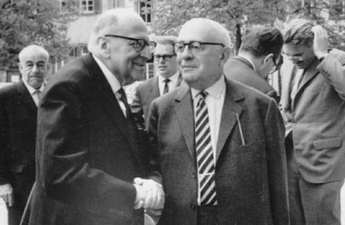 Теодор Адорно та Макс Горкгаймер – представники Франкфуртської критичної школи.  Автори критичної теорії індустріального суспільства, в якому мас-медії перетворюють культуру на індустрію.
5. Критичні теорії МК
Юрґен Габермас – німецький філософ і соціолог.
Сучасні мас-медії знищують «вільну комунікацію», тиражують готові думки.
5. Критичні теорії МК
Жан Бодріяр – французький філософ, культуролог, соціолог. Автор теорії гіперреальности  - царства симулякрів, яку створюють мас-медії.
5. Критичні теорії МК
Ніклас Луман – німецький соціолог. Автор теорії «реальности мас-медій».
ЗМК – автопоетична система.
Мас-медії покликані керувати «самоспостереженням» суспільства
5. Критичні теорії МК
Мануель Кастельс – іспанський соціолог, дослідник питань інформаційного суспільства, глобалізації та мас-медій. Автор теорії «реальної віртуальности».
Світ такий, якою є мова його опису. Мас-медії – лідери з опису сучасного світу.
Дякую за увагу!